Oregon State Legislature
Video Streaming, Recording and Archiving Granicus Partnership/RFP Review
Erin Pardue, Legislative Solutions Specialist
Jesse Wallace, Solutions Engineer
ABOUT GRANICUS
BY THE NUMBERS
1,500+

Government Websites
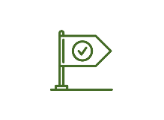 185M+ Citizens Subscriber
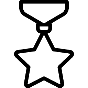 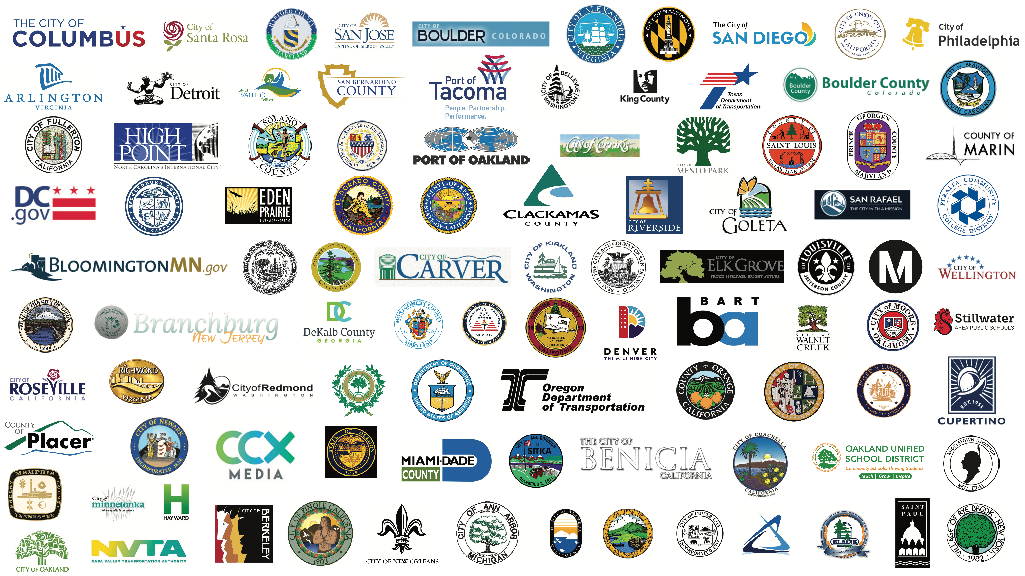 TRUSTED BY 4,000+ GOVERNMENT
48 of 50Most Populous U.S. Cities
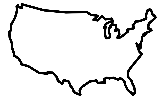 10 
Messages Sent per Second
ORGANIZATIONS AROUND THE WORLD
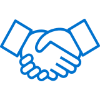 5M+
Legislative Files Stored
500%+

Increase in Engagement
Customer Success Insights
Ensuring a positive customer experience by strengthening adoption
Oregon Legislature in Numbers:
Client since 2012
Unlimited Active meeting bodies
3,000+ Archives in 2019
The Granicus Advantage:
20+ years serving government agencies
Unlimited storage/Secure data centers
Offer SDI encoders & PA’s
Stable platform with full integration
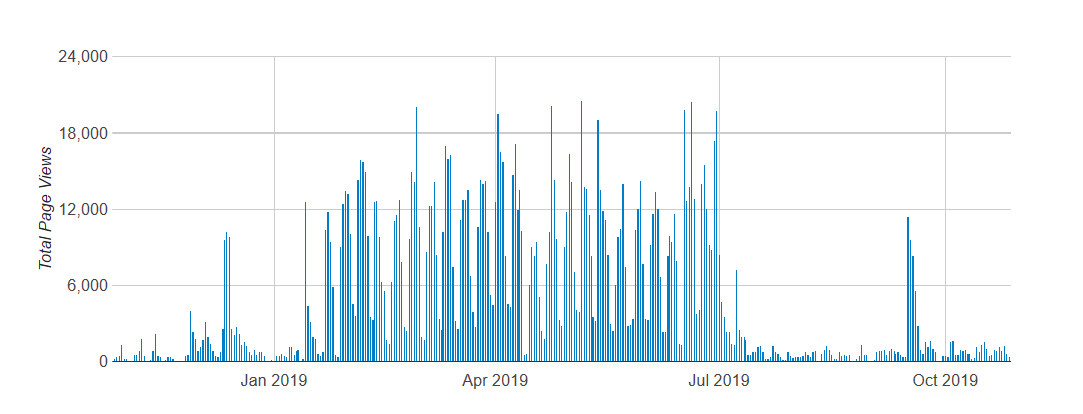 Streaming page views each month 2018-2019:
Current Solution
GovMeetings: Streaming & (Live) Indexing
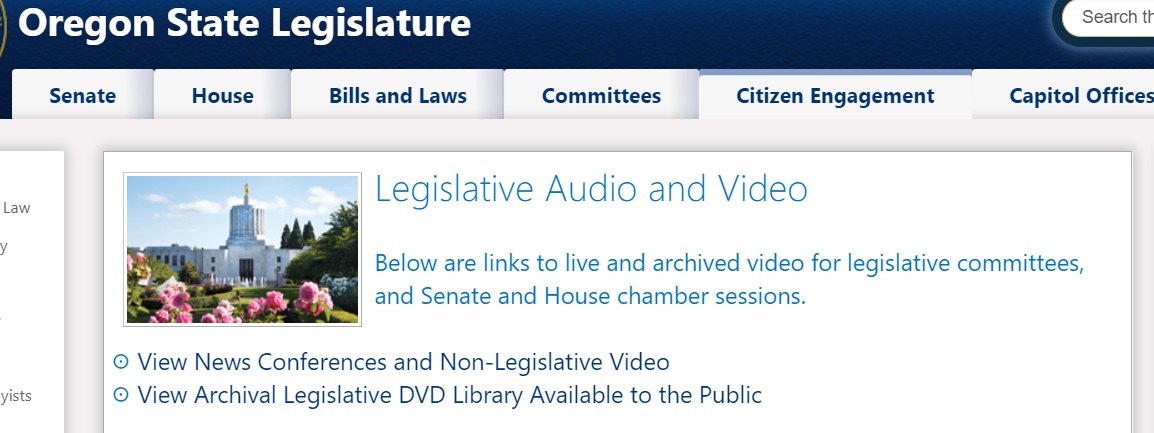 Mobile Responsive
Player
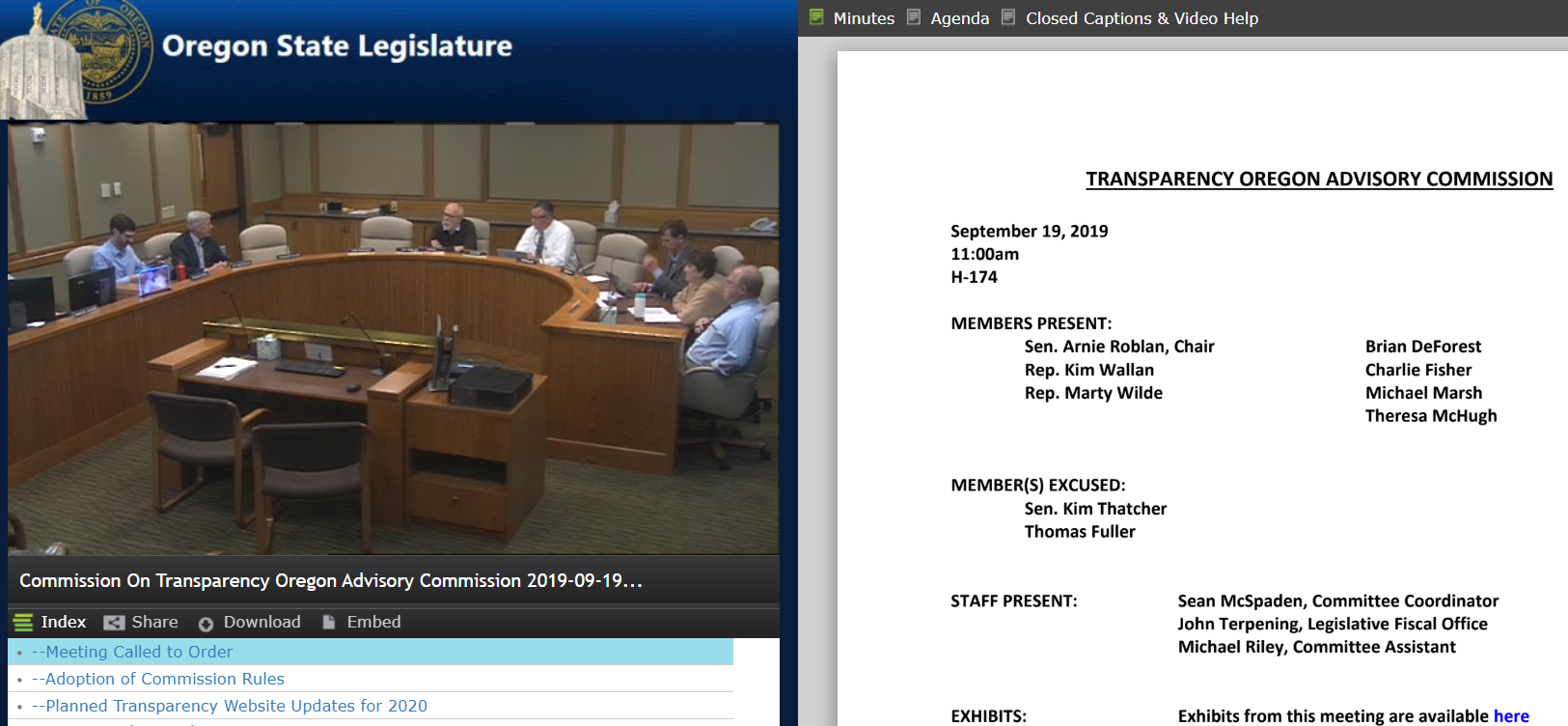 Public Portal
Live and Archived Streaming: 13 Encoders, 1 Portable
Enterprise-grade Hosting, Security, Support
Our #1 priority is you
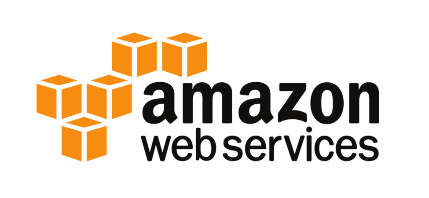 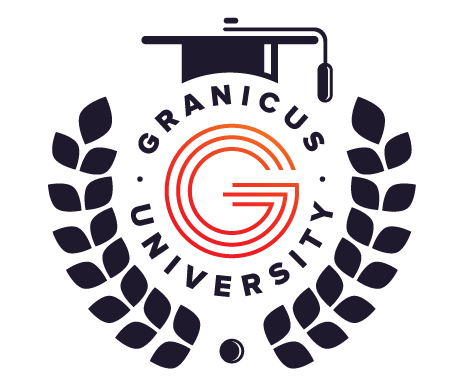 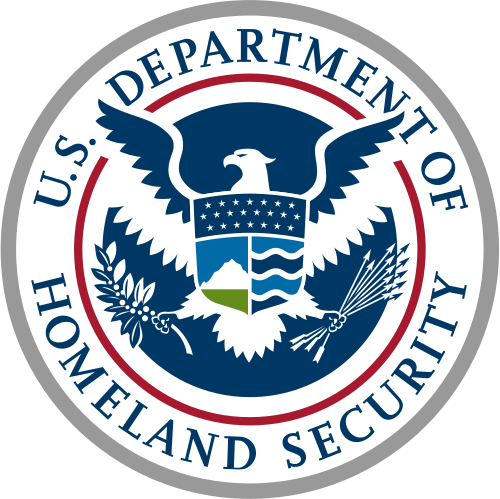 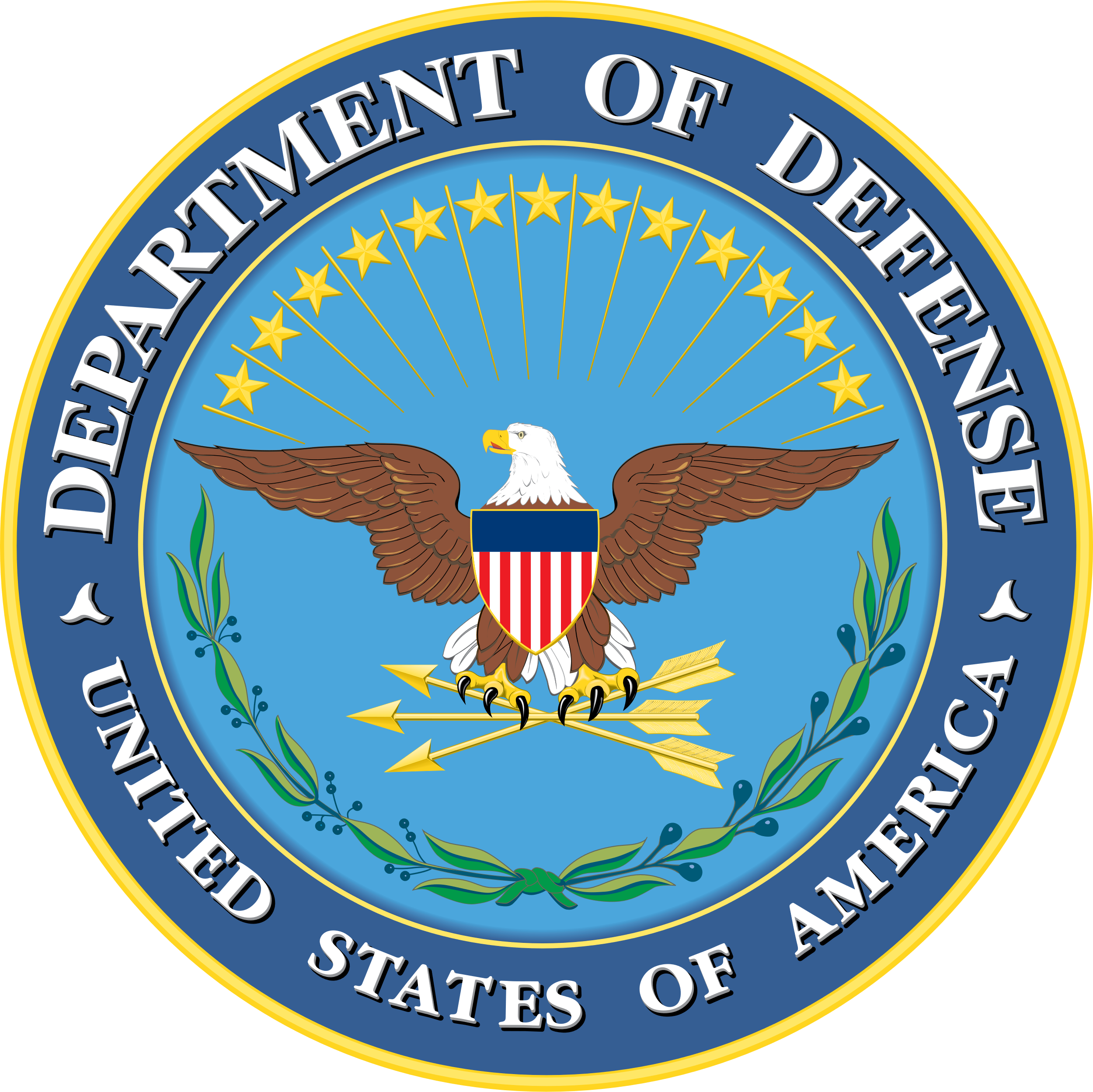 Tier III Data Center
DDoS mitigation
CR mgmt. & processes
FedRAMP authorized & ISO 27001 teams
Content delivery network
90 min RTO & 30 min RPO
99.95% up-time
Failover testing every 2 weeks
24/7 support
Granicus University
In-app live chat
Customer Success Consultants
Looking to the Future
Granicus Streaming in 2020
Simplified Workflow & real-time health monitoring
Adaptive Network Encoding
New More Powerful Encoders
Quality Enhancements
Mobile Enhancements
Looking to the Future
Granicus Streaming in 2020
Brown Act support
Improved Captioning
Automated network path speed test ensures you always stream to the optimal ingest point.
Modern interface Enhancements to align with other tools
Improved Reliability
Granicus Customer Support
Contacting Us
Web (Support.Granicus.com)
Phone(800) 314-0147
Chat (Expanding to more products, including video)
Standard Support Hours
9am EST – 9pm EST
Expanded Live Meeting Support Hours: 
9am EST – 12am EST
24/7 System Status available at http://status.granicus.com
Customer Support
Recent Improvements
Portal and Knowledgebase
Relaunch of our customer portal – login to see case history/activity and status (Beta launch end of Aug 2019)
Expanded content on knowledgebase – revamped video training library
Phone
Intelligent call routing – get the most knowledgeable rep for your product 
Case # > Representative call routing (beta)
Request callback
Customer Support
Recent Improvements
Our People
Increased team size by 50% since 2018
Expanded training program , partnered with Wowza Media systems to provide in-depth streaming video training
Team focused on follow up and responsiveness, tracking towards 100% same-day response
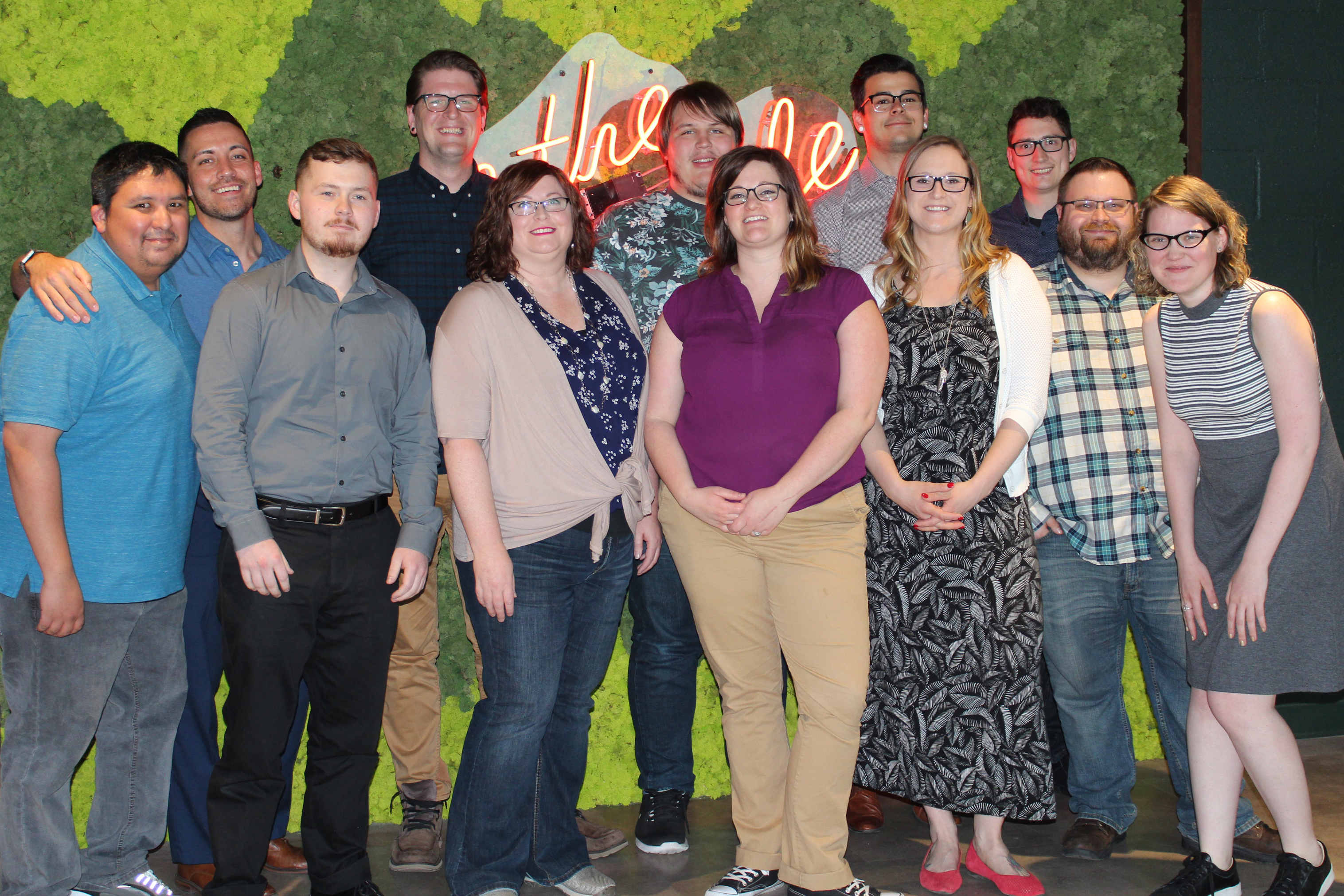 Demo
Jesse Wallace| jesse.wallace@granicus.com
Questions?
Erin Pardue| erin.pardue@granicus.com
Thank you
Erin Pardue| erin.pardue@granicus.com